专题四 中国传统文化的演变、交流与传播
体系构建
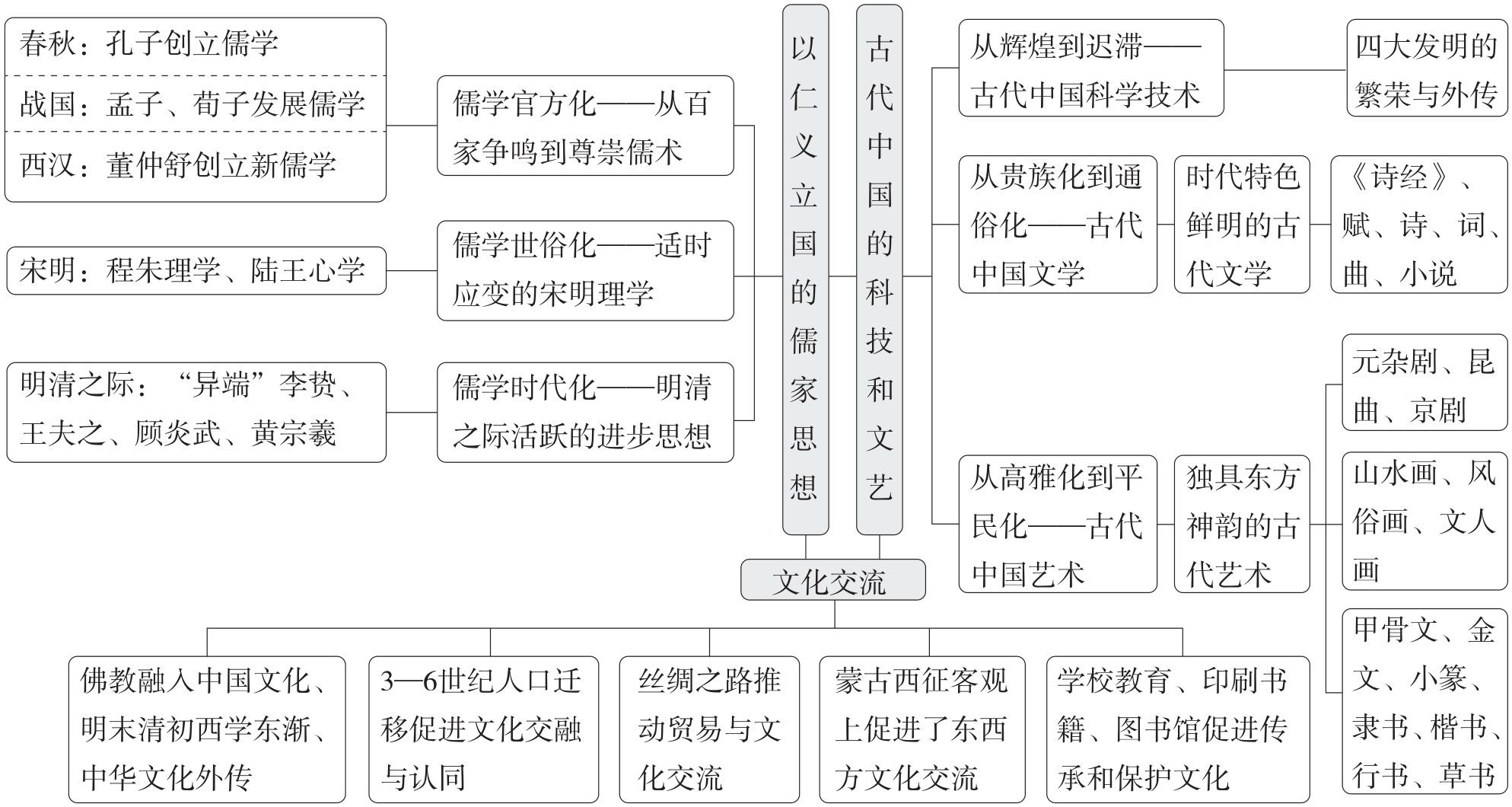 线索梳理
线索一 中华优秀思想文化的演变、传承与融合
古代中国思想上自先秦、下至明清，其核心是儒学产生、发展、成
熟、批判继承的过程。在经历了春秋战国时期的百家争鸣后，到秦汉时
期儒家思想逐渐成为主流；魏晋时期儒学受到冲击，到隋唐时期三教合
一的潮流出现；两宋时期，理学诞生，儒学朝着哲学化、思辨化、世俗
化的方向发展。明清时期理学僵化，在批判继承基础上不断发展。
中国古代文化与世界各地的文化交流不断，通过民族之间、中外
之间的各种形式的文化交流，不仅丰富了自身文化，也推动中华文化
圈形成、扩大。中华文化具有开放性和包容性，能够根据时代的需要
在与外来文化的交流中不断发展升华，如吸收佛教思想、西学等，使
中华文化不断发展并对后世产生深远影响。中国古代文化通过学校、
书籍、图书馆等载体，以及人口迁移、商贸、战争等途径和方式进行
传承和传播，扩大了中华文化的影响，促进了世界文明的发展。
线索二 古代中国的科学技术与文学艺术
中国古代科技注重实用，服务于农耕经济的需要，在医学、天文、
历法、农学、数学等领域取得了辉煌的成就，但到了明清时期逐渐落
后于世界近代科技。四大发明推动了近代西方社会的转型；古代疫病
防治不断进步，中医药成就显著，极大地保障了人民生命安全。
古代中国文学艺术源远流长，随着商品经济发展和市民队伍的壮
大，文学艺术逐渐走向平民化、世俗化。从汉赋、唐诗、宋词、元曲
到明清小说，中国古代文学具有鲜明的时代特点且逐步平民化和世俗
化。中国古代的艺术与社会的发展演变密切相关，宫廷艺术、文人艺
术、世俗艺术是三种主要的类别，书法、绘画和戏曲等异彩纷呈，适
应了不同社会阶层的需要。
理顺主干·必备要点
一、传统文化的演变历程
续表
续表
续表
续表
续表
二、中华优秀传统文化的内涵、特点和价值
1.内涵
2.特点：本土性、多样性、包容性、凝聚性、连续性。
3.价值
三、中华文化的传承与交流
1.中华文化在交流中发展
（1）佛教的传入：两汉之际,佛教传入中国;隋唐时期,佛教完成本土化。
佛教文化的传入,对中国人的宗教信仰、哲学观念、逻辑思维等方面都
产生了深刻影响。
（2）“西学东渐”：新航路开辟后,西方传教士来华,带来了天文、地理、
数学等方面的新知识,形成了“西学东渐”的潮流。
（3）丝绸之路
（4）中国古代民族迁移对区域文化发展的影响：3—6世纪，匈奴人、
鲜卑人和氐人等逐渐内迁到中原，形成中国北方的民族大交融。同时
部分北方人民因战乱南迁，促进了江南地区的开发。
（5）蒙古西征与东西方交流
①蒙古西征给被征服地区的社会经济带来了严重破坏，但客观上推动
了东西方的交流。欧洲传教士来华，马可·波罗来华并形成《马可·波罗
行纪》；列班·扫马到欧洲访问。
②蒙古西征引发了大规模的民族迁移，带来了民族交融和民族分布的
变化，改变了一些被征服地区的文化面貌。
2.中华文化对世界的影响
续表
续表
3.古代中国文化的传承方式
续表
续表
四、中国古代的科技
1.古代科技成就
续表
续表
2.四大发明对世界的影响
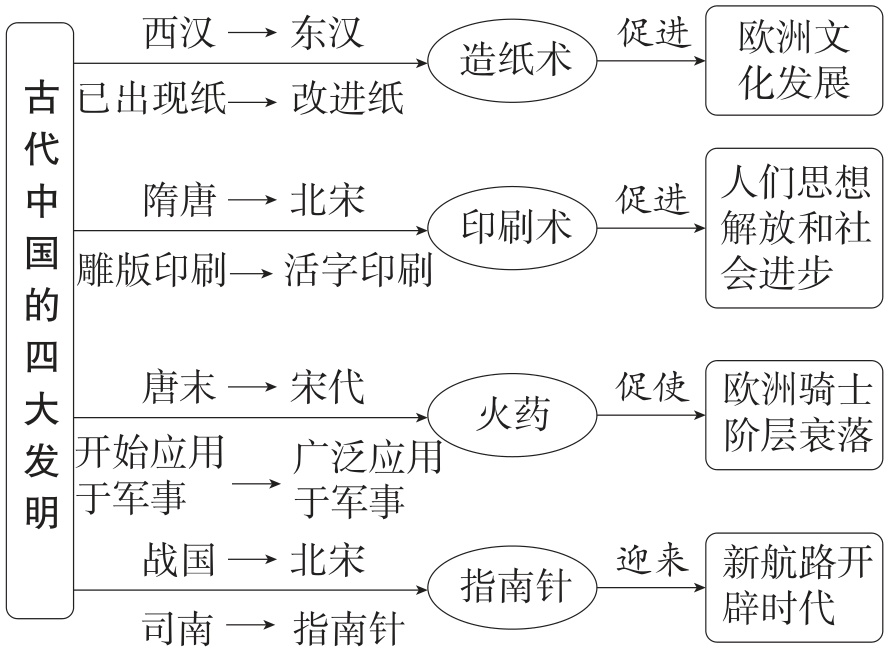 五、古代文学艺术——辉煌灿烂与各具特色
续表
续表
续表